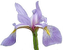 Advocacy Committee Rundown
May 25, 2022
Family Council Network 4 
Committed to Improving the lives of Ontario Residents in Long Term Care 
www.network4longtermcareadvocacy.com
Keep in Touch
Web page:
https://www.network4longtermcareadvocacy.com
Facebook :   Family Council Network 4

Email to requests for Newsletters:
                      advocacyFCN4@Protonmail.com
Today’s Agenda
1.  Brief:  What the team has been up to 
2.  Hot topics  - any new?


Guest: Jane Meadus  
legal team Advocacy Centre for the Elderly

What’s New in LTC act?
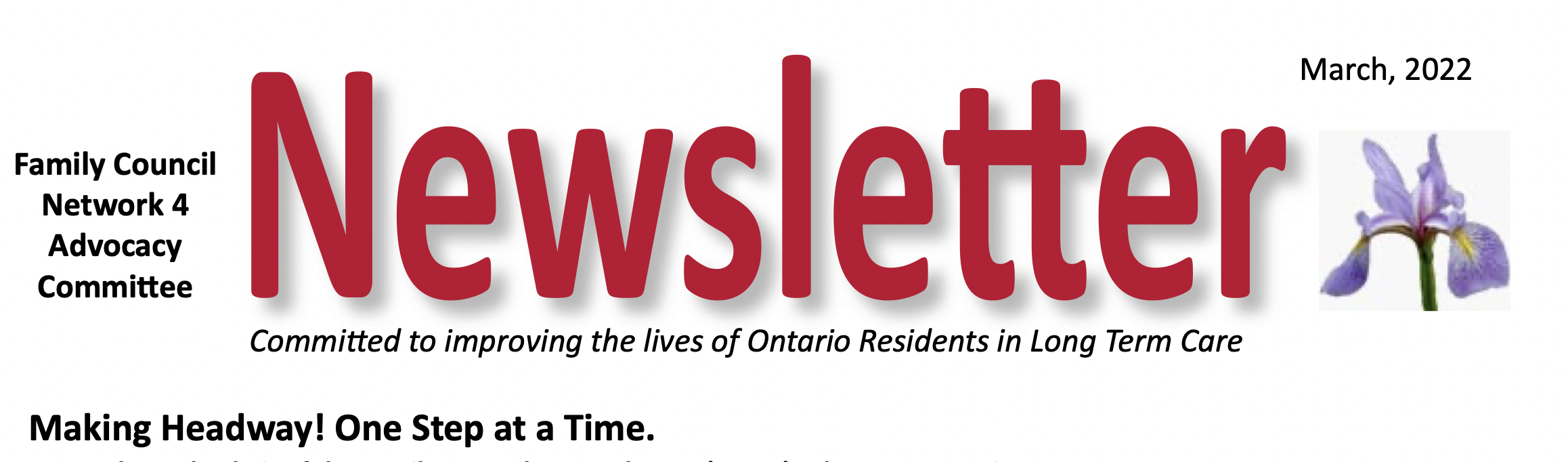 Next newsletter will be published AFTER the election
March :  52nd / 7th Zoom Regional meeting

We heard: Appreciative of great conversation 
focused on Hot Topics
Able to share similar issues

Next Regional Meeting after Labour Day
Hot Topics 
1. Staffing Crisis – still #1 challenge / HSSCC pushing for admissions
2. Anxiety re: mental health versus visitations again reduced or stopped with outbreak “wavelets”.  Visiting & Isolation practices vary without clear rationale.  Acute care admissions- prevent visit if in outbreak.  What about unvaccinated visitors?
3. Slow to address care issues – dental care, foot care (both supported in the act)  
4. Air quality and temperature regulation: focus again with summer weather  and missed opportunity of $$$ last year
5. Dietary Challenges – reduced complaints as more return to shared dining.  Raw food budget not keeping up to escalating costs
6. Election Mode – promises/ promises / promises 
National Standards  - quiet 
Ontario LTC Act regulations = effective April 11
Staffing Drivers
Hours of Care – meeting targets of 3.25 hours in April  Funding actually received? 
Living wage ( 3 hours / hour permanent March 2022 but only for PSWs)
Working Conditions / Burn out / Retirement 
Bill 124 – every party agrees to repeal except PCs 
Reliance on Agency – hourly rate impact to budget and availability 
Vaccinations policy – homes signing on to AdvantAge’s statement paper (Date April 16)
Election Email Campaign  example
Dear (candidate)

As I make up my mind about who to vote for in the provincial election, I'd like to know what you and your party plan to do to address the crisis in Long Term Care.
There are 627 long-term care homes across Ontario, over 78,000 residents, hundreds of thousands of family members and friends and millions of citizens who may need that system one day and want to see it improve for current and future residents.

Thank you for your attention,
Partners/ Linkages
Emotion based care

 new models of care

Opportunity to educate  candidates: care models 
are more than just 
“build more beds”?

Check out our webpage or 
https://changeltcnow.ca/transformative-culture-change/
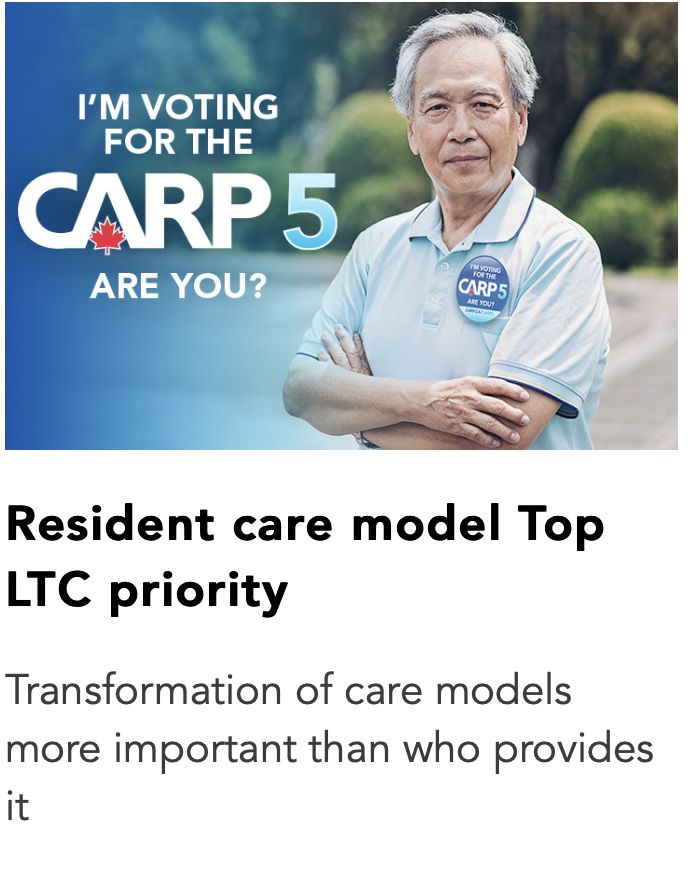 Ontario Health Coalition 

Focus on stopping privatization
Hours of Care survey
Family Coalition – raised province wide issues
Draw attention to sector wide problems
Back them up with data ( surveying to show patterns) 
Illustrate them with stories
Then demand that politicians and ministries do better.
Quick Round Table
Share any new projects or recent ideas that made life better for the residents are your home.
What is missing from the hot topics that your home is challenged by?
Future Topics – “I wish I knew more about…..”
Welcome Jane!
Add questions to Chat 
Use hand raised flag